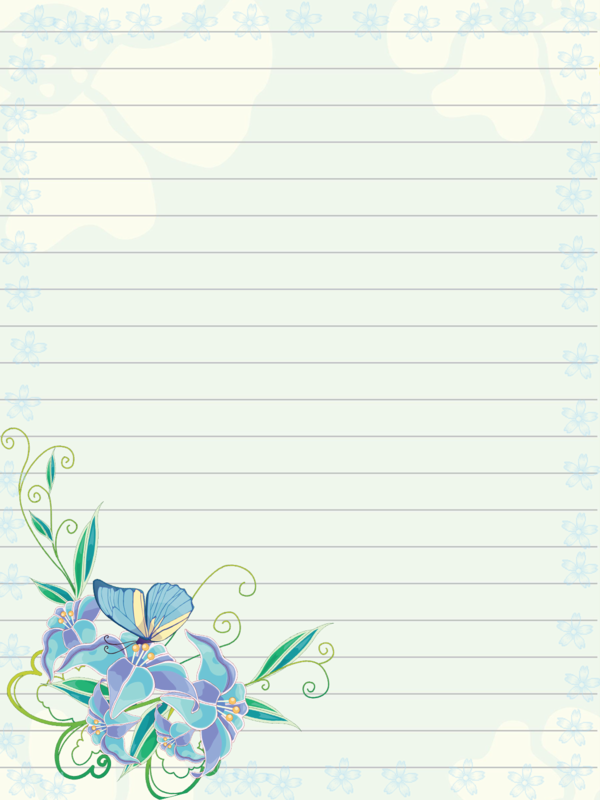 МБДОУ Белоберезковский детский сад комбинированного типа «Солнышко».


Логопедический проект
«Послушные пальчики»











  Учитель-логопед:
 Сойко Наталья Сергеевна


пгт Белая Берёзка
2014г.
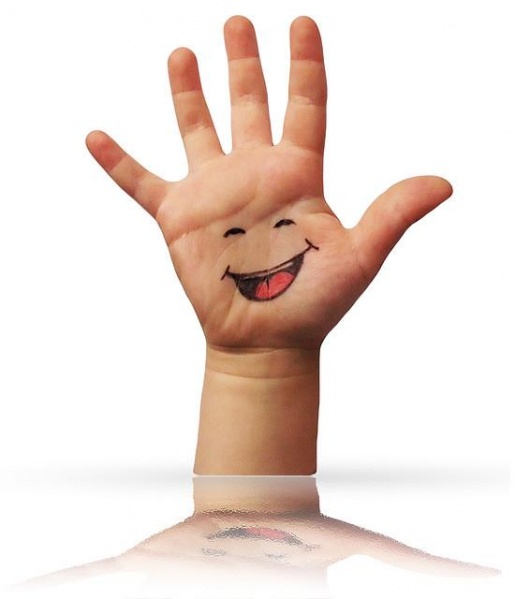 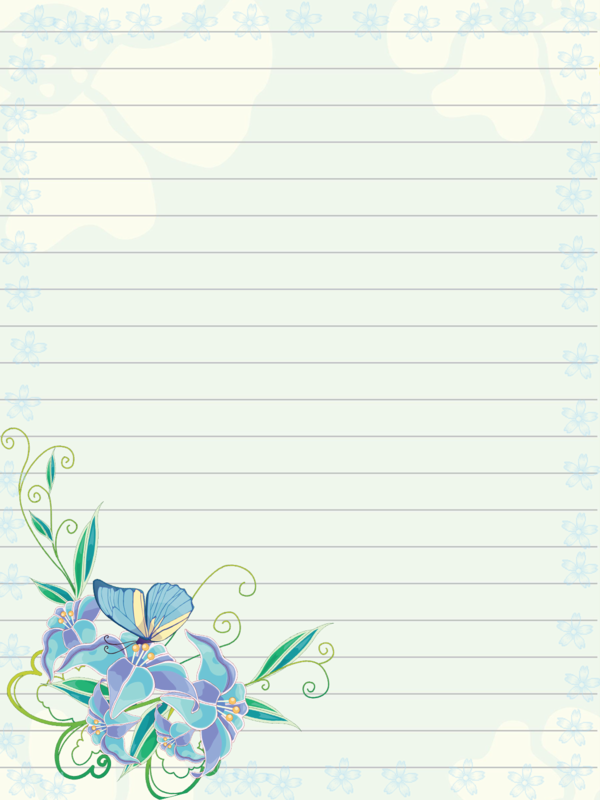 Актуальность.
Практика работы в последние годы показывает слабое развитие общей моторики детей (и в частности – руки), общую неготовность большинства дошкольников к письму, проблемы с речевым развитием. Всё это взаимосвязано и имеет под собой обоснование. Биологами было установлено, что в головном мозге человека центры, отвечающие за речь и движения пальцев рук, расположены очень близко. И, если мы развиваем мелкую моторику, то тем самым активизируем и соседние зоны мозга, отвечающие за речь  Речь формируется под воздействием кинетических импульсов от рук, точнее от пальцев. Обычно ребёнок, имеющий высокий уровень развития мелкой моторики умеет логически рассуждать, у него достаточно развиты память, внимание, связная речь. О пальчиковых играх можно говорить как о великолепном универсальном, дидактическом и развивающем материале. Методика и смысл данных игр состоит в том, что нервные окончания рук воздействуют на мозг ребёнка и мозговая деятельность активизируется. Упражнения для развития мелкой моторики помогают стимулировать воображение ребёнка, развивать творческие способности, ориентировку в пространстве, мышление, зрительную память, фантазию. Работа по развитию движений рук должна проводиться регулярно, только тогда будет достигнут наибольший результат.
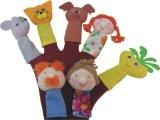 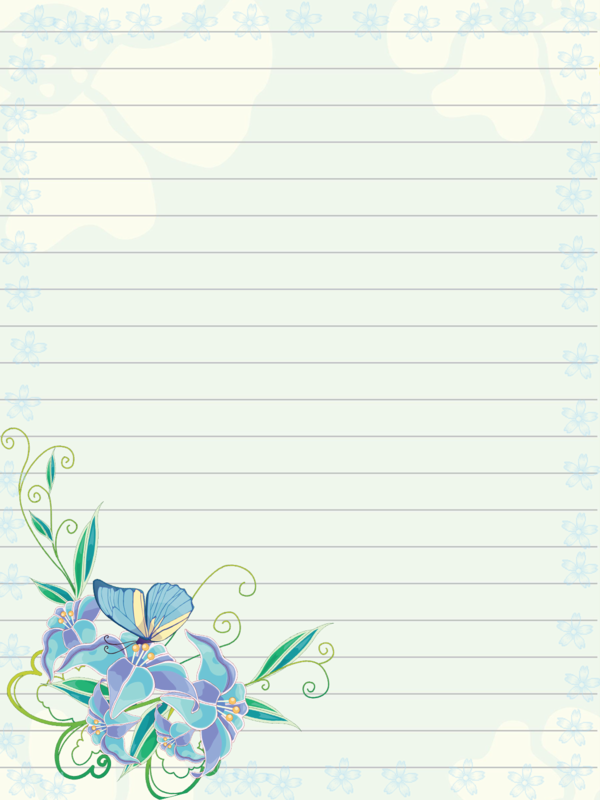 Цель: Развитие мелкой моторики пальцев рук посредством пальчиковых игр
Задачи:
Сформировать комплект диагностических материалов по оценке и учёту индивидуальных особенностей развития мелкой моторики руки детей 5-6 лет. 
Определить систему работы по развитию мелкой моторики руки.
  Скоординировать работу по решению данной проблемы воспитателей и родителей
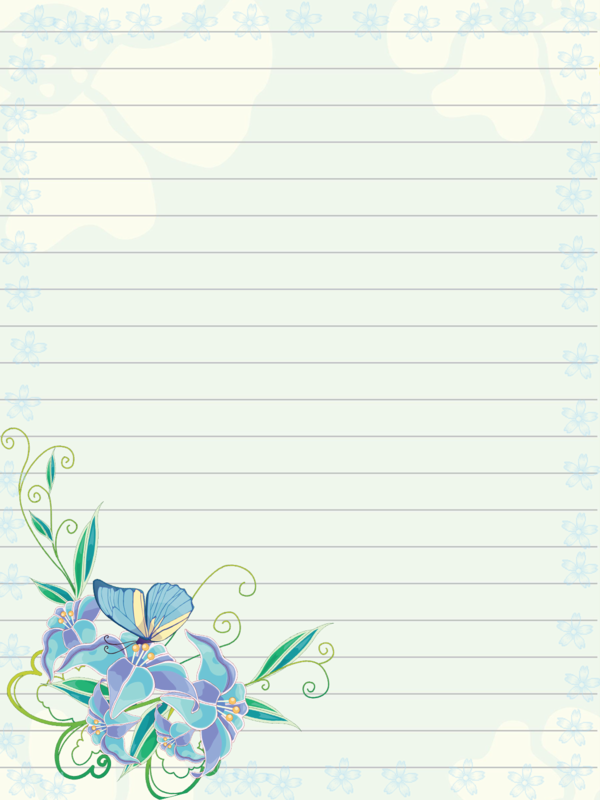 Участники проекта: 
-дети старшей группы.
-сотрудники;
-родители
 Продукт проекта:
Презентация.
Пути решения проекта:
- использование пальчиковых игр в процессе НОД, в повседневной жизни ребенка;
- информационные стенды для родителей;
- разработка приемов для развития пальчиковой моторики;
- анализ методической литературы по данной теме.
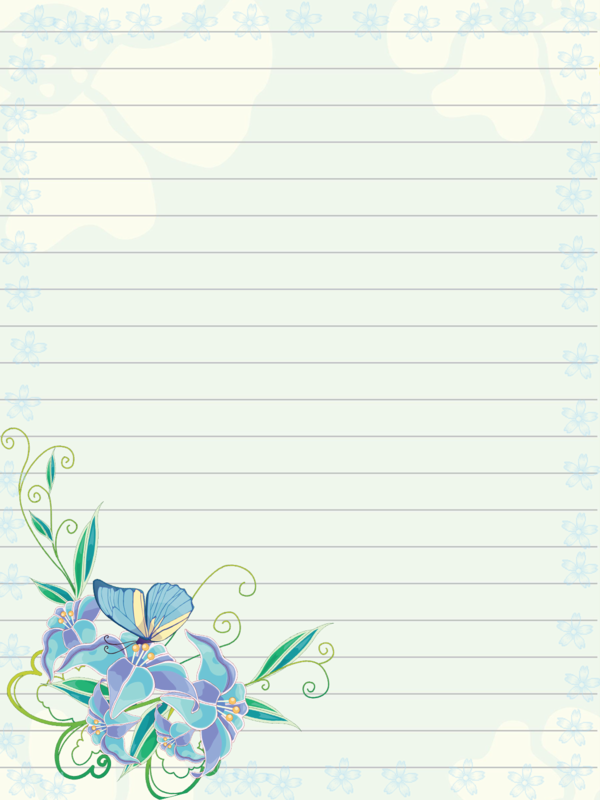 Вид проекта: Исследовательско - познавательный
По составу участников:     групповой.
По срокам реализации:    долгосрочный.
Время реализации проекта: 
сентябрь 2014- май 2015год.
Автор проекта:  Сойко Наталья Сергеевна
Помещение:  логопедический кабинет.
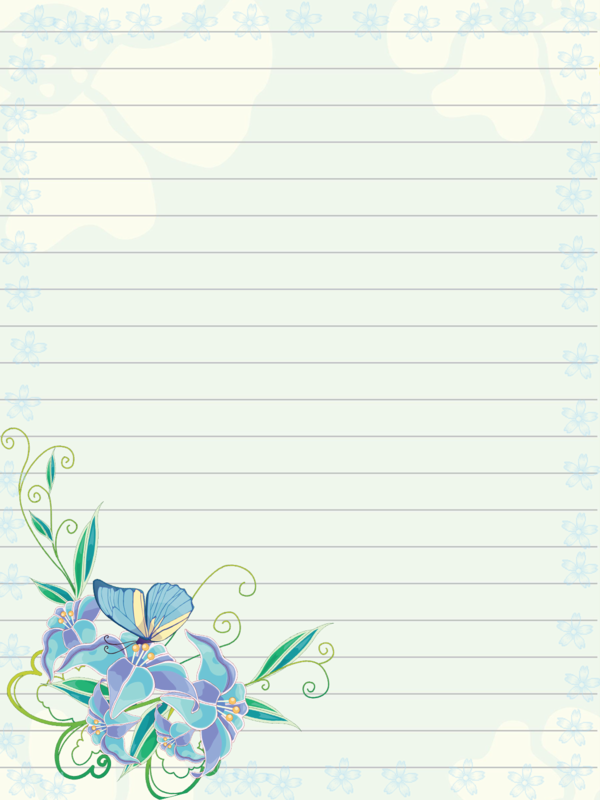 Ожидаемый результат: 
1. Развитие пальчиковой моторики;
2. Разработать перспективный план и картотеку по развитию пальчиковой моторики .
3. Обогащение материально-технической базы МБДОУ.
4. Повышение эффективности педагогической деятельности, улучшение качества образовательных услуг.
5. Обновление образовательно – развивающей среды.
6. Повышение психолого-педагогической компетентности родителей в вопросах воспитания и развития своих детей.
.
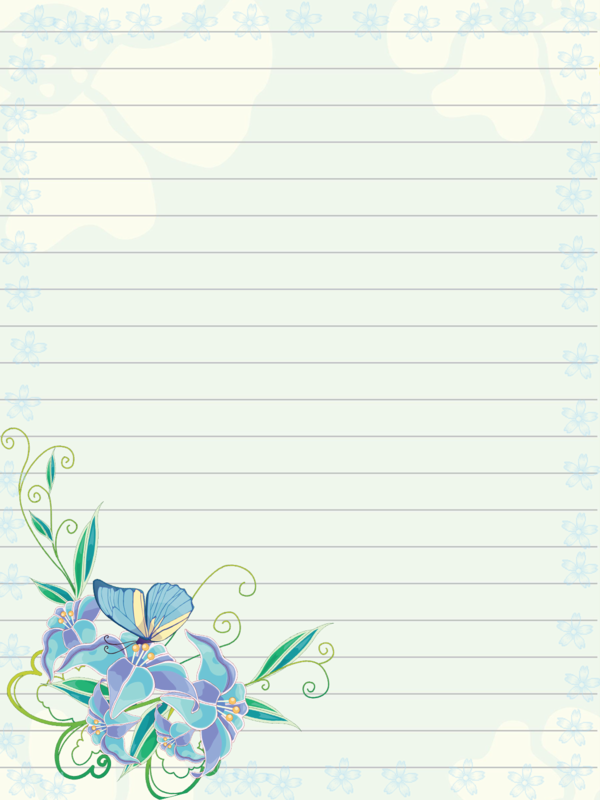 Этапы реализации проекта
1 этап  Подготовительный
Изучить литературу по вопросу развития пальчиковой моторики у детей. 
Создать рабочую группу, распределить обязанности;
Разработать стратегию и концепцию проекта;
 Создать условия для реализации проекта. 
Составление перспективного плана работы над развитием мелкой моторики.
Планирование работы с педагогами и с родителями по вопросу формирования мелкой моторики.
 Диагностика состояния мелкой  моторики у детей; 
                            2 этап Практический
                                                       Работа с детьми.
1. Включение пальчиковых игр в  свои конспекты НОД;
2. Включение пальчиковых  игр в конспекты НОД воспитателя. 
                                                   Работа с родителями:
Беседа-семинар с родителями .
Оформление стенда «Упражнения на развитие пальчиковой моторики». 
                                                   Работа с педагогами ДОУ 
Консультация «Роль развития мелкой моторики.»
Презентация игр и пособий по развитию мелкой моторики у детей
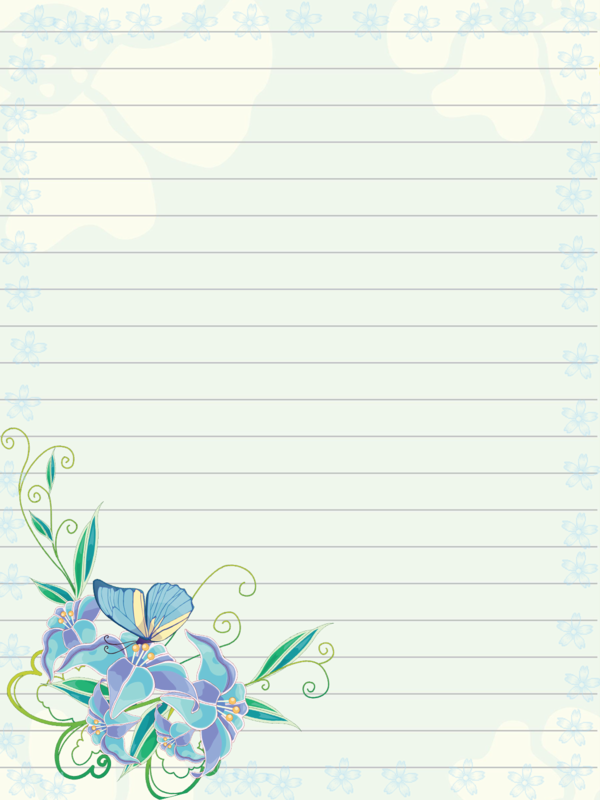 3 этап Итоговый
Диагностика мелкой моторики у детей; 
Презентация «Развитие пальчиковой моторики» 

Выводы:
        Качественное и регулярное использование пальчиковой  гимнастики педагогами в процессе НОД и родителями в домашних условиях с детьми способствует укреплению мышц мелкой моторики пальцев рук, что позволяет добиться положительных результатов и в  речевом развитии детей.
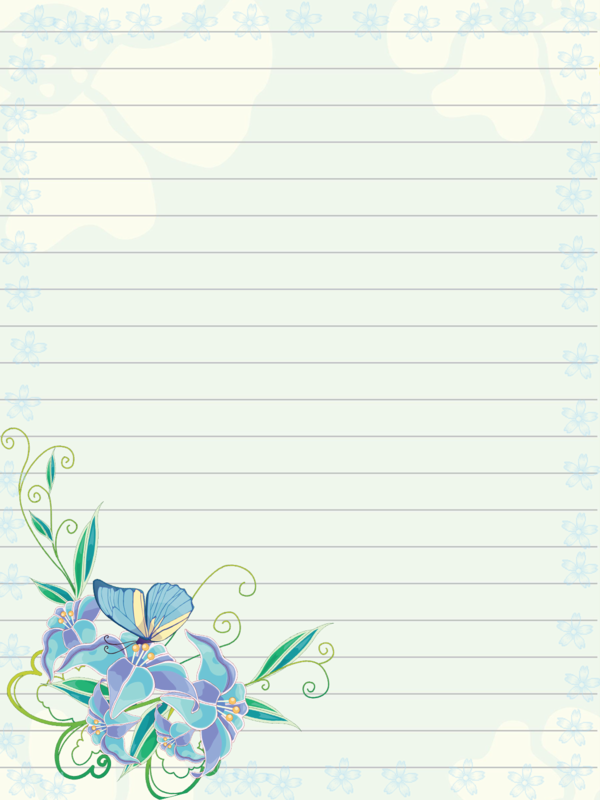 Литература:  
1) Шанина С. Е., Гаврилова А. М. Играем пальчиками - развиваем речь. Москва: «Рипол плассик», 2008;
2) Навицкая О. П. Ум на кончиках пальцев. Веселые пальчиковые игры. Маленькие подсказки для родителей. Москва: «Сова», 2006;
3) Данилова Л. Пальчиковые игры. Москва: «Росмэн», 2008;
4) Драко М. В. Развивающие пальчиковые игры. Минск: «Попурри», 2009;
5) Хвастовцев А. Умные ручки. Пальчиковые потешки для детей от 3 месяцев до 7 лет. Новосибирск: «Сибирское университетское издание», 2008;
6) Анищенкова Е. С. Пальчиковая гимнастика. Пособие для родителей и педагогов. Владимир: «Астрель», 2006;
7) Белая А. Е., Мирясова В. И., Пальчиковые игры для развития речи дошкольников. Москва: «Профиздат», 2001;
8) Чурзина Н. О. Пальчиковые куклы. Москва: «Сова», 2007.
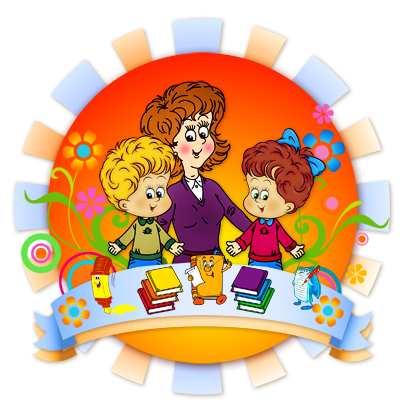 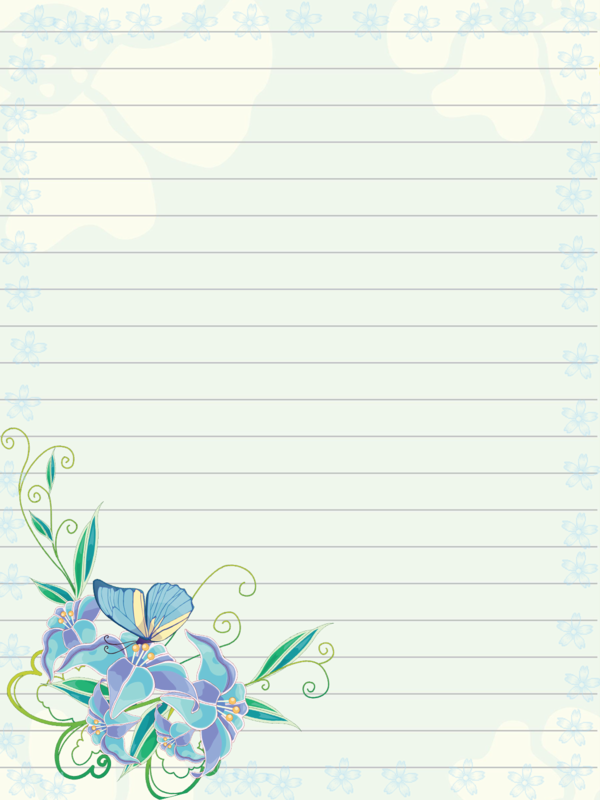 Диагностика  пальчиковой моторики рук.
Приемы (по подражанию) для всех возрастных групп (выполнить под счет):
•  Пальцы сжать в кулак — разжать. 
• Держа ладони на поверхности стола, разъединить пальцы, соединить вместе (5—6 раз). 
• Сложить пальцы в кольцо - раскрыть ладонь (5—6 раз). 
Попеременно соединять все пальцы руки с большим, сначала правой руки, затем левой, затем обеих рук одновременно провести в виде игрового упражнения «Здравствуй, пальчик»
 По словесной инструкции. 
• На обеих руках одновременно показать второй и третий пальцы (5—6 раз).
 • На обеих руках одновременно показать второй и пятый пальцы (5—6 раз). 
• На обеих руках одновременно положить вторые пальцы на третьи (5—6 раз). 
• На обеих руках одновременно положить третьи пальцы на вторые (5—6 раз). 
Баллы:
1 балл- невыполнение; объём движений не полный, темп медленный, слабая способность к переключению, движения не точные, координация нарушена.
2 балла – объём движений не полный , темп медленный или быстрый, движения могут наблюдаться с небольшими ошибками, координация не нарушена.
 3 балла-  объём движений  полный, темп нормальный, переключаемость точная,  координация не нарушена.